EV3 
程式環境介紹
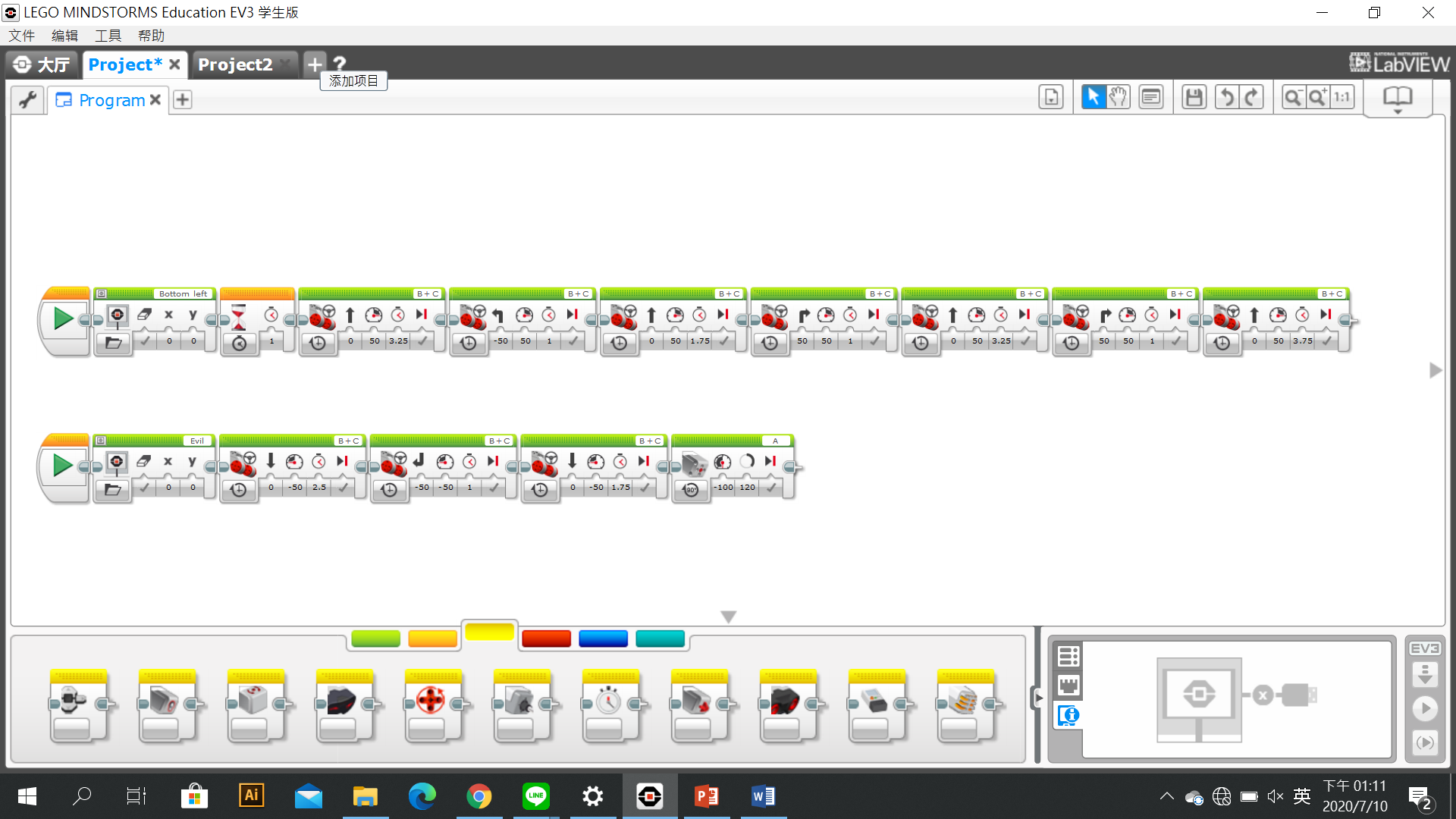 新增一個新的專案
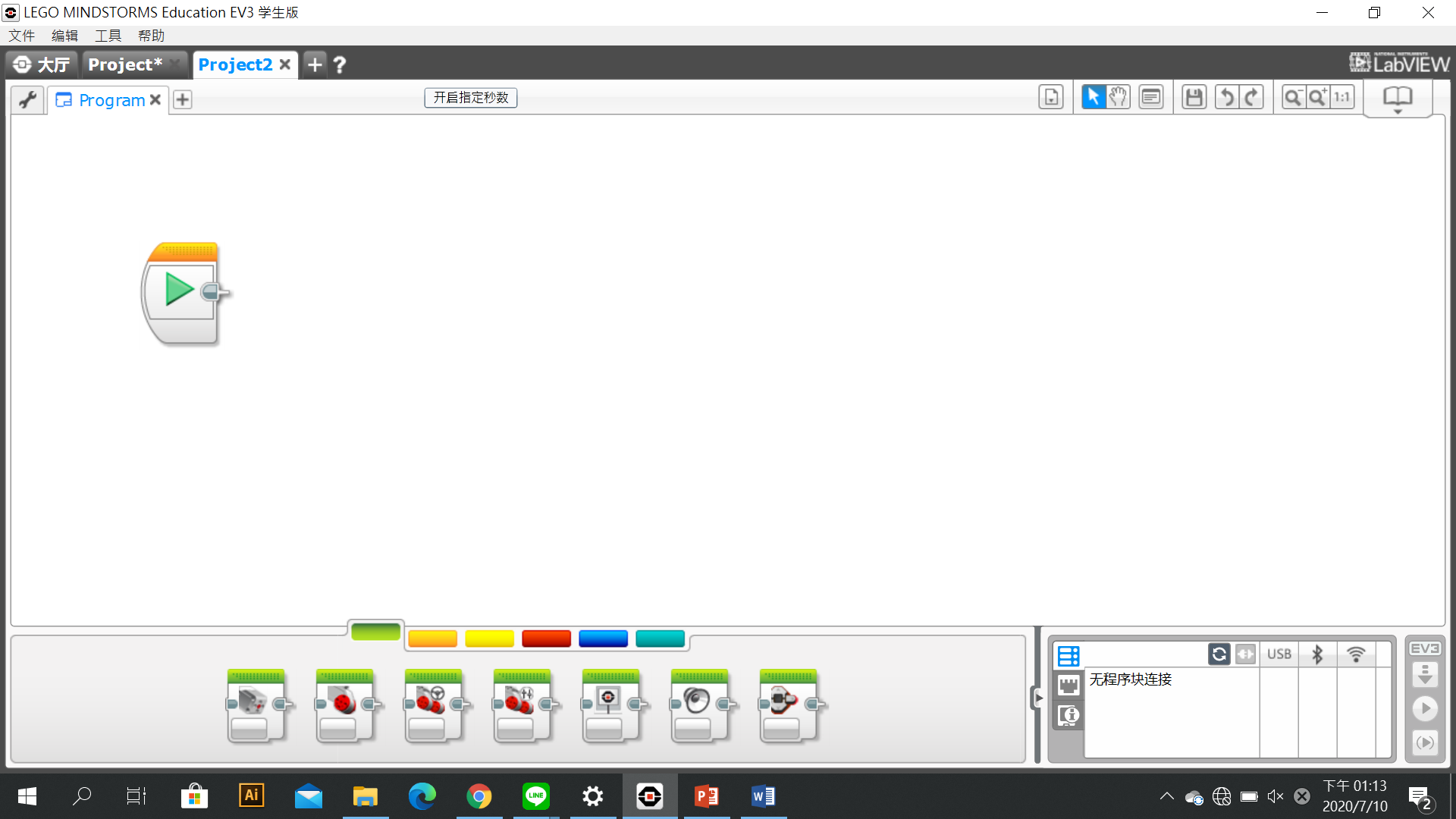 打開以後長這個樣子
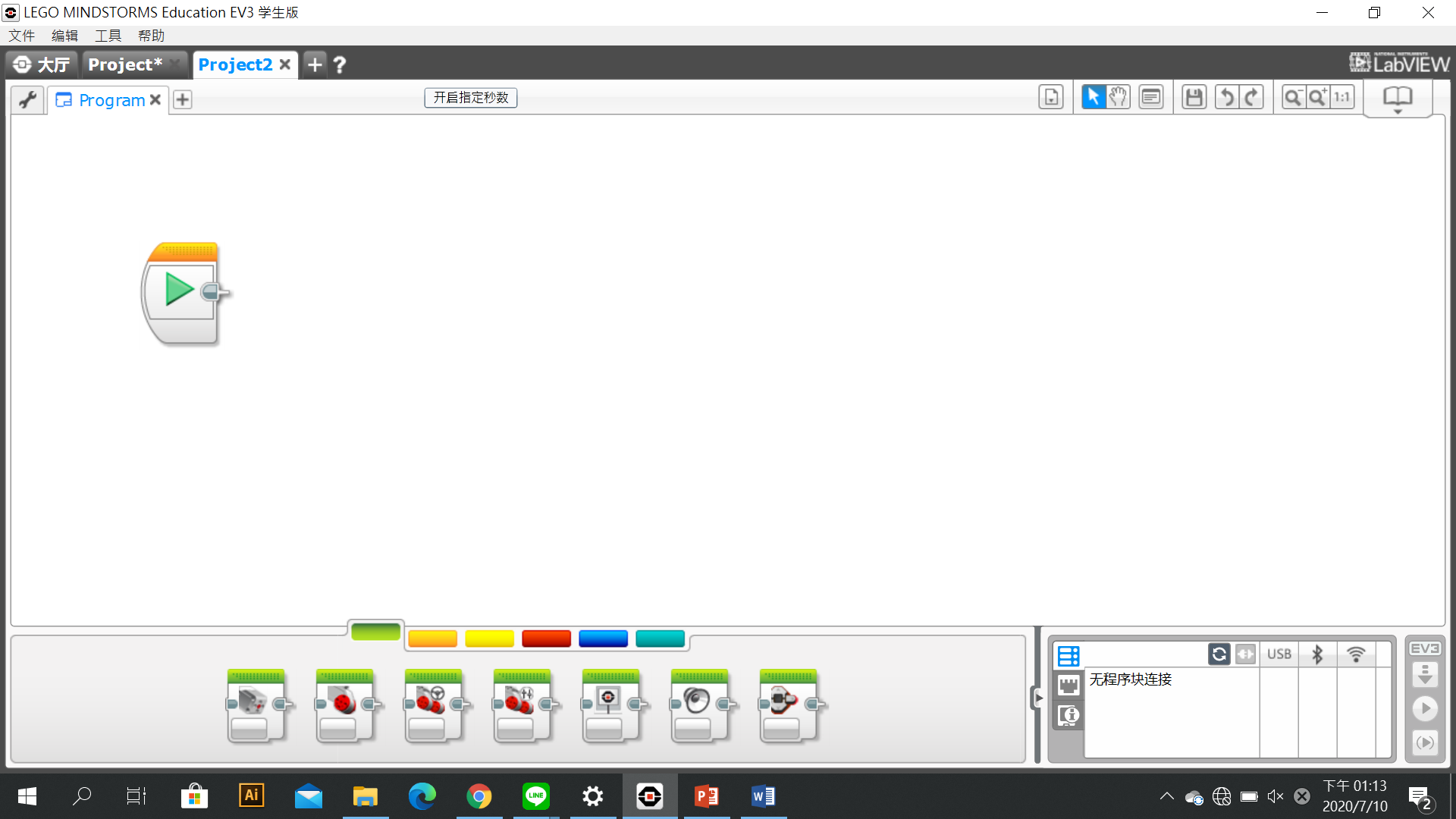 插上USB和主機連線(開啟藍芽連線)
認識程式
輸出
輸入
流程
運算
輸出、輸入方塊
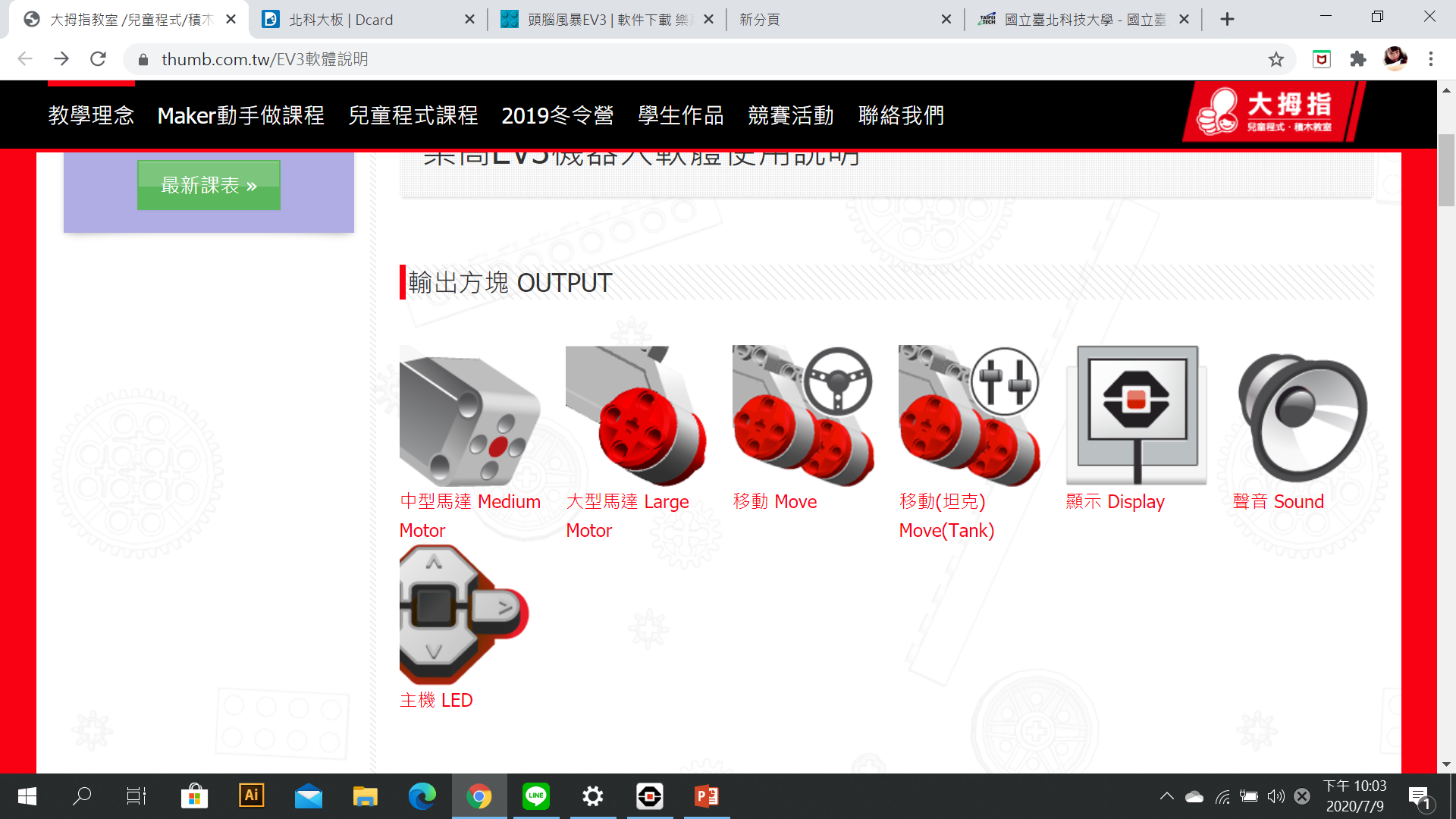 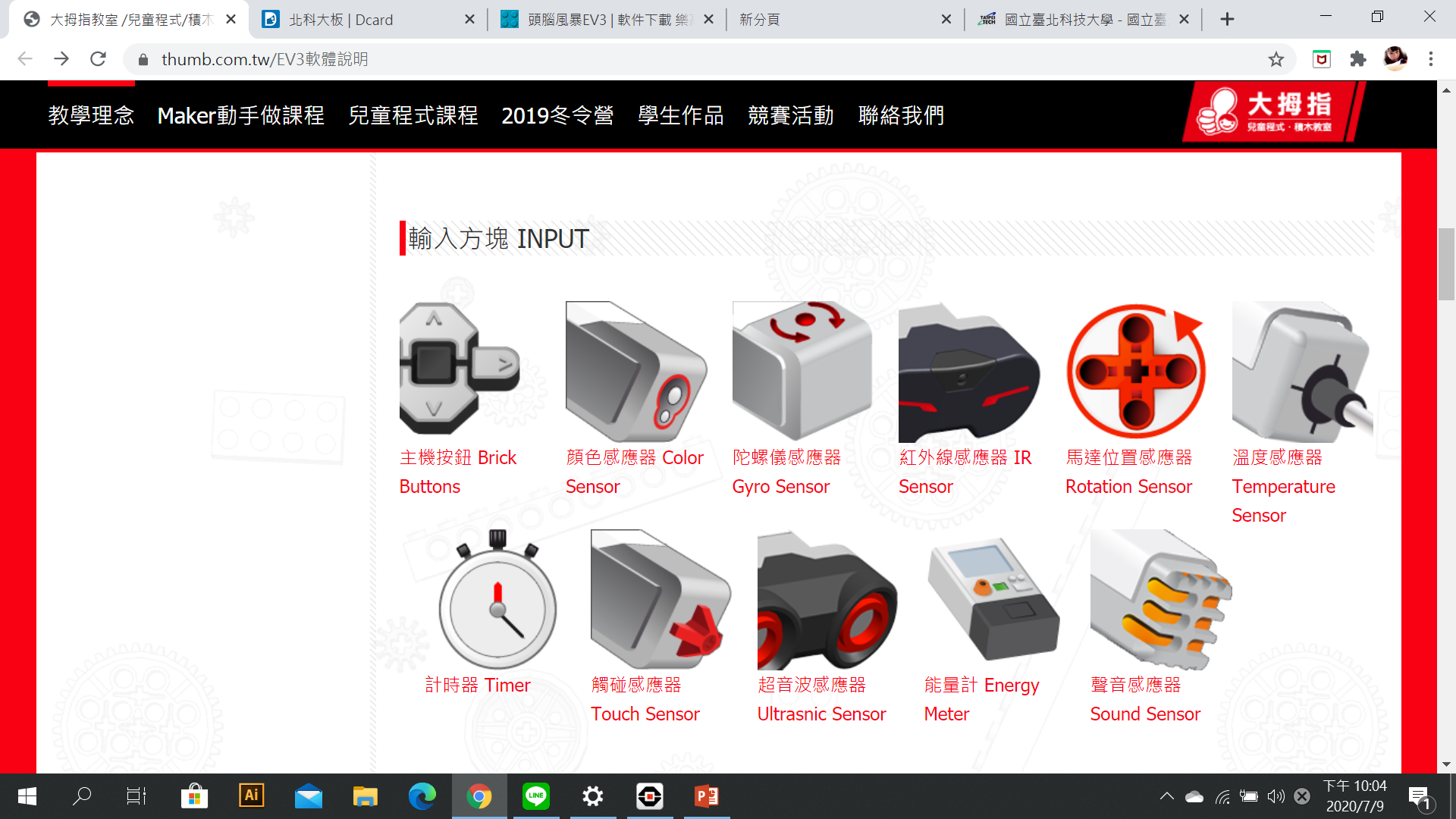 輸出動作
輸入感應
流程方塊
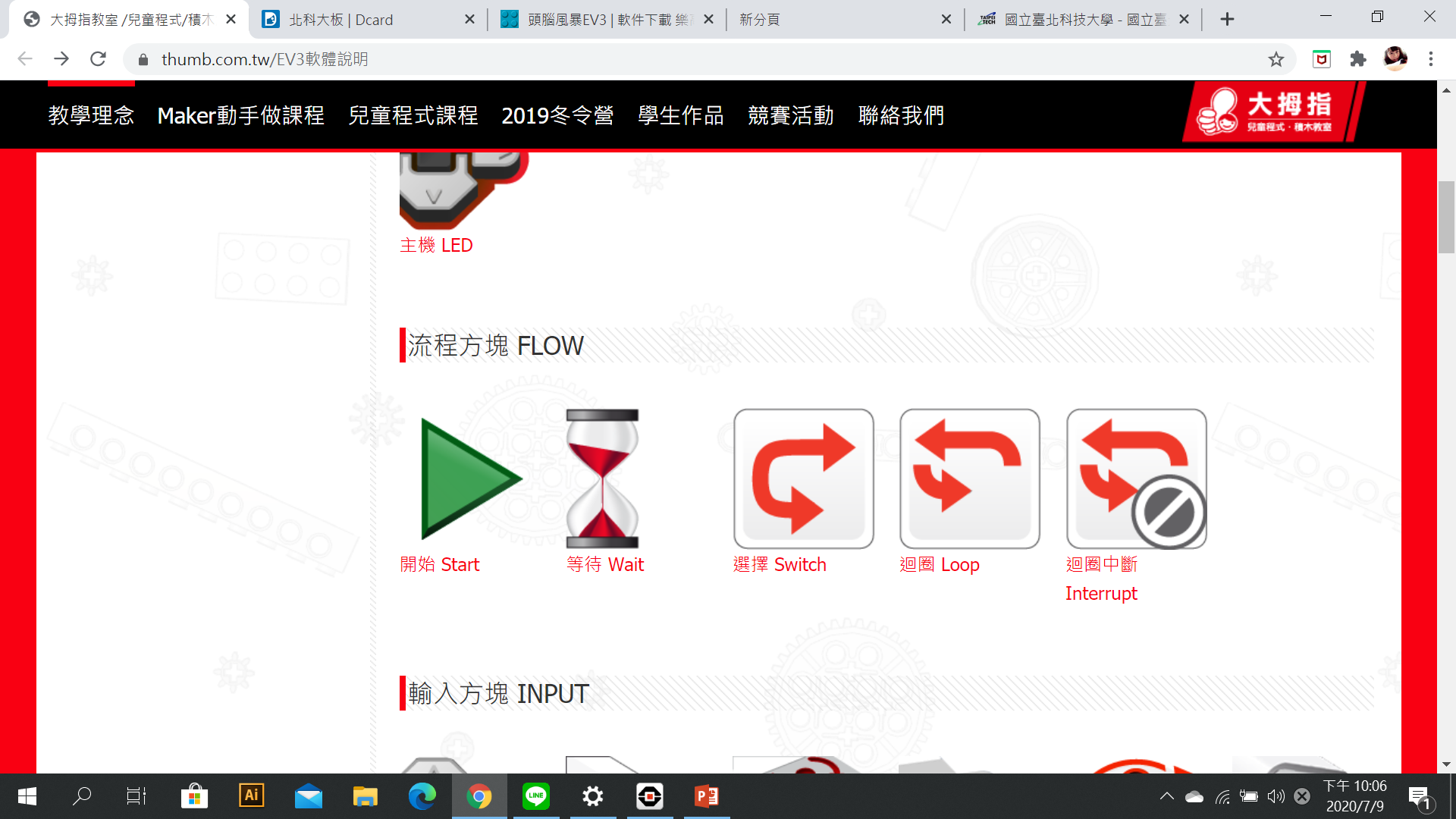 運算方塊
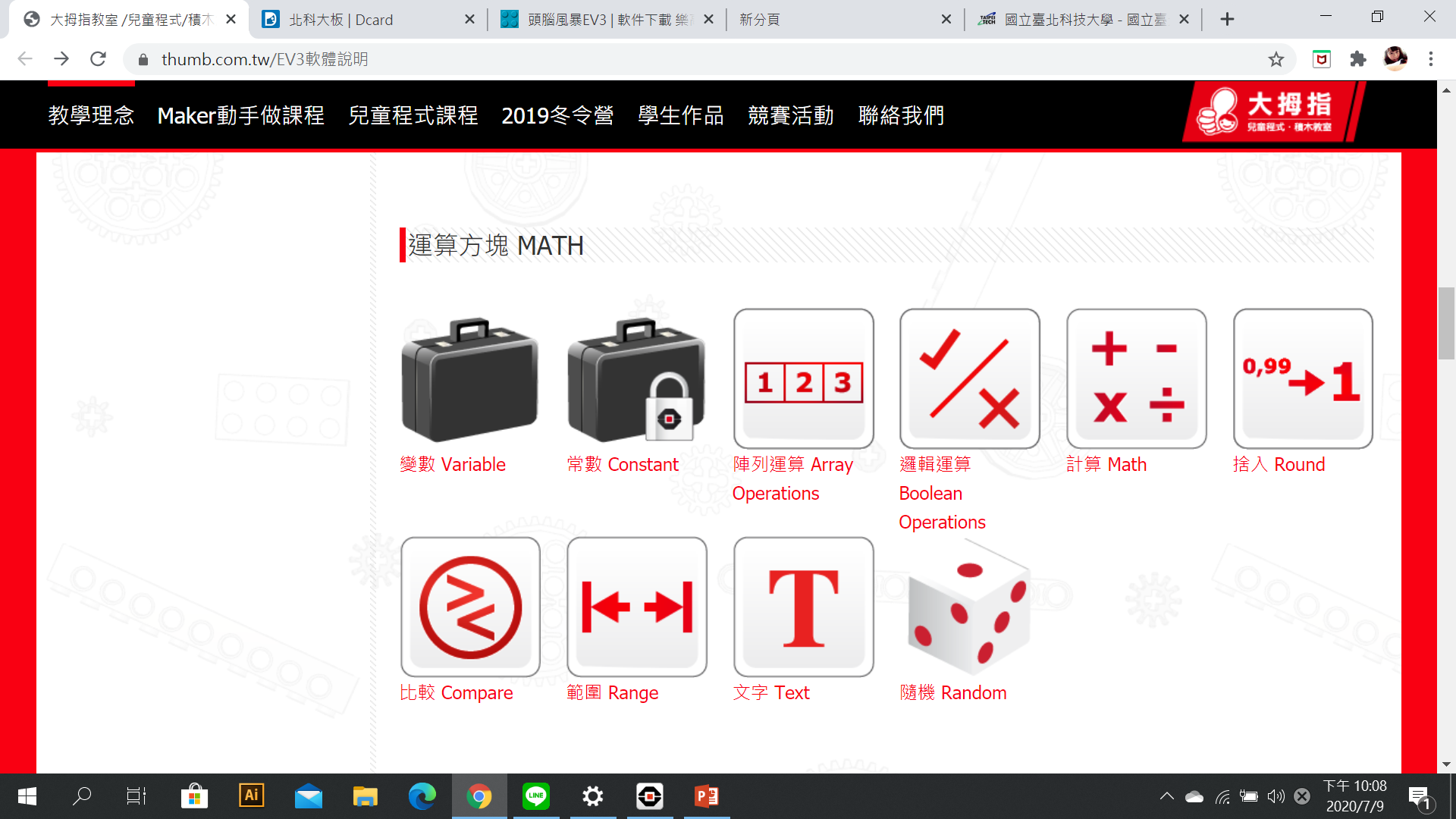 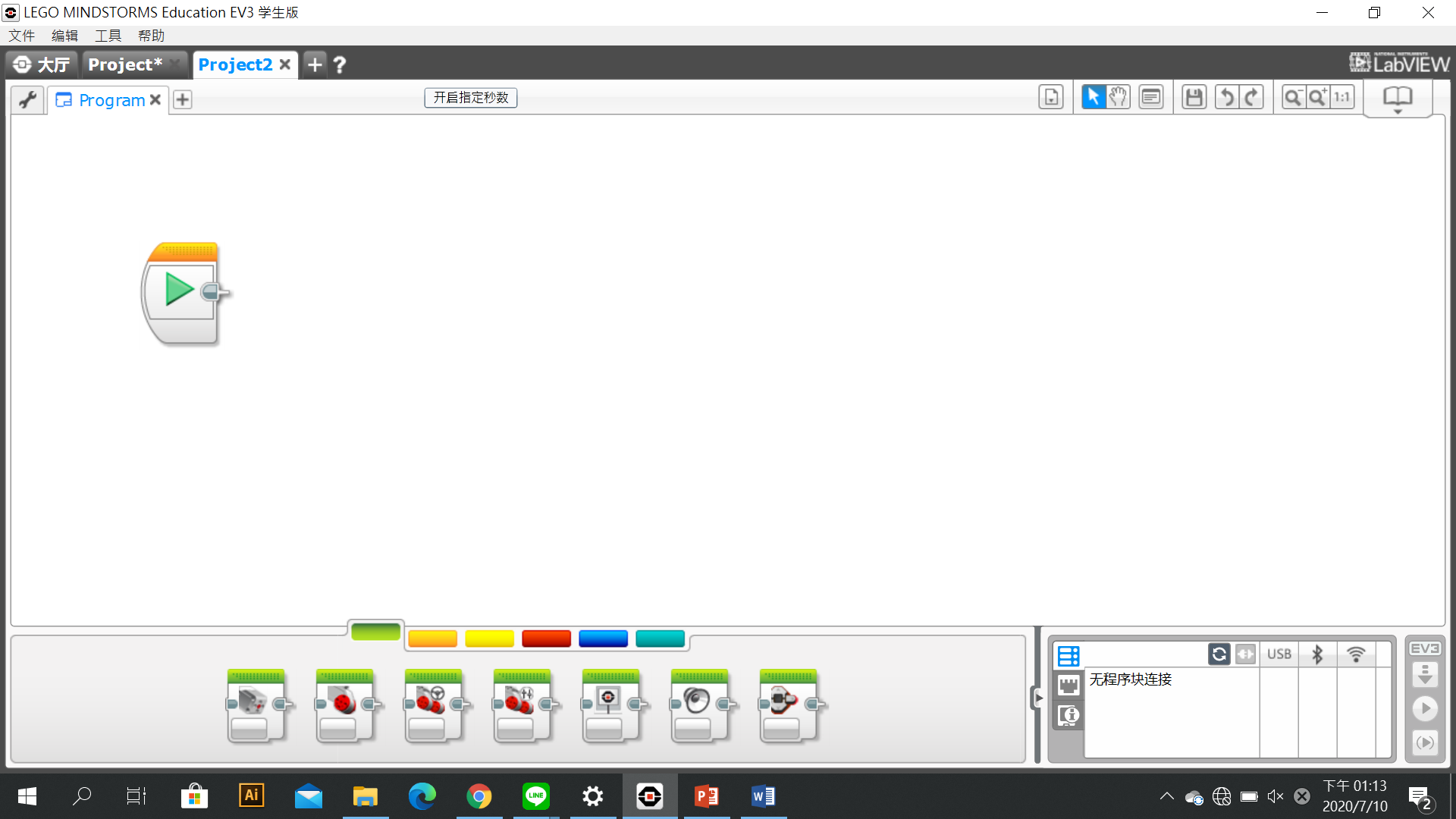 這些東西是什麼???
動作
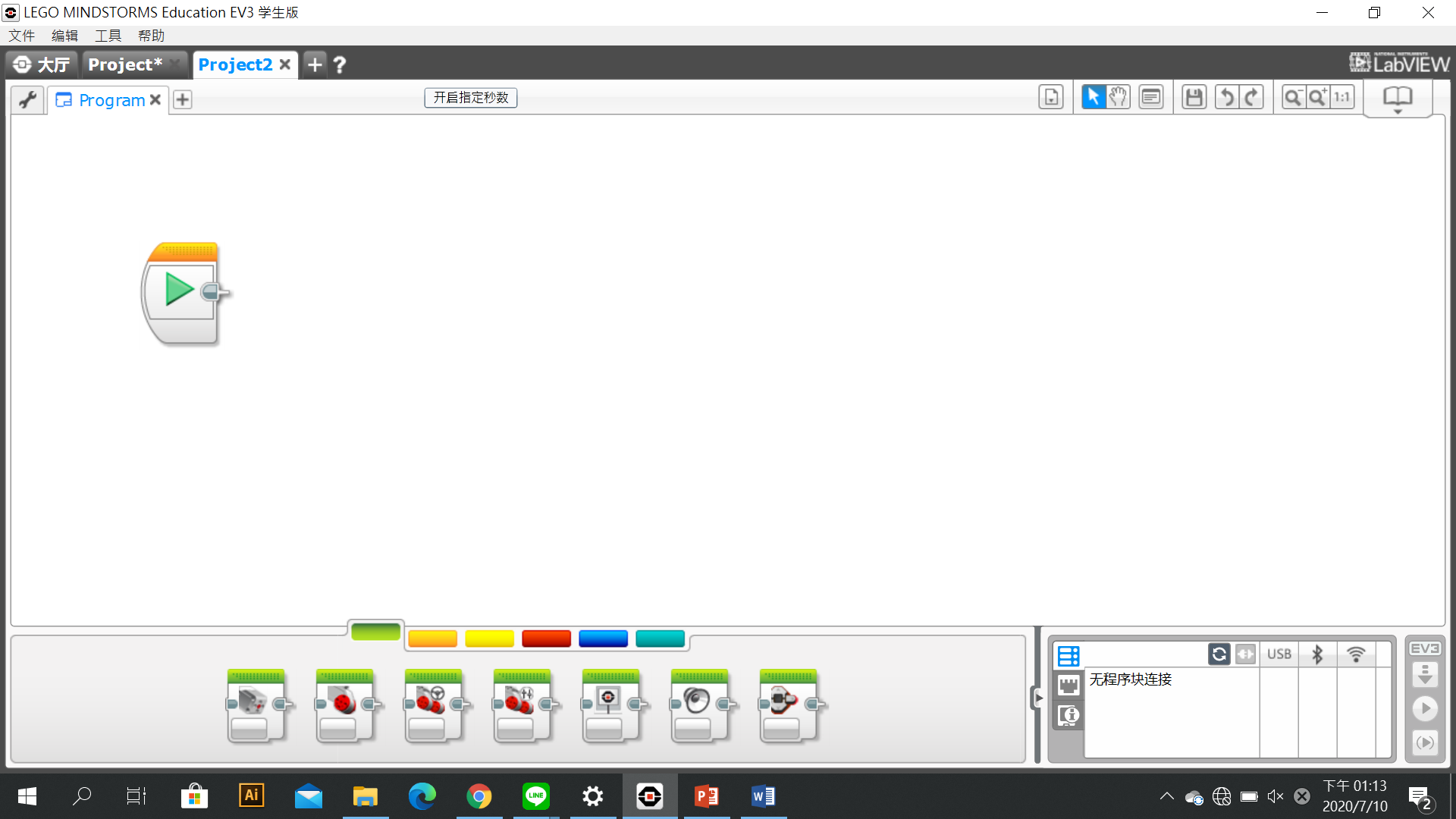 流程控制
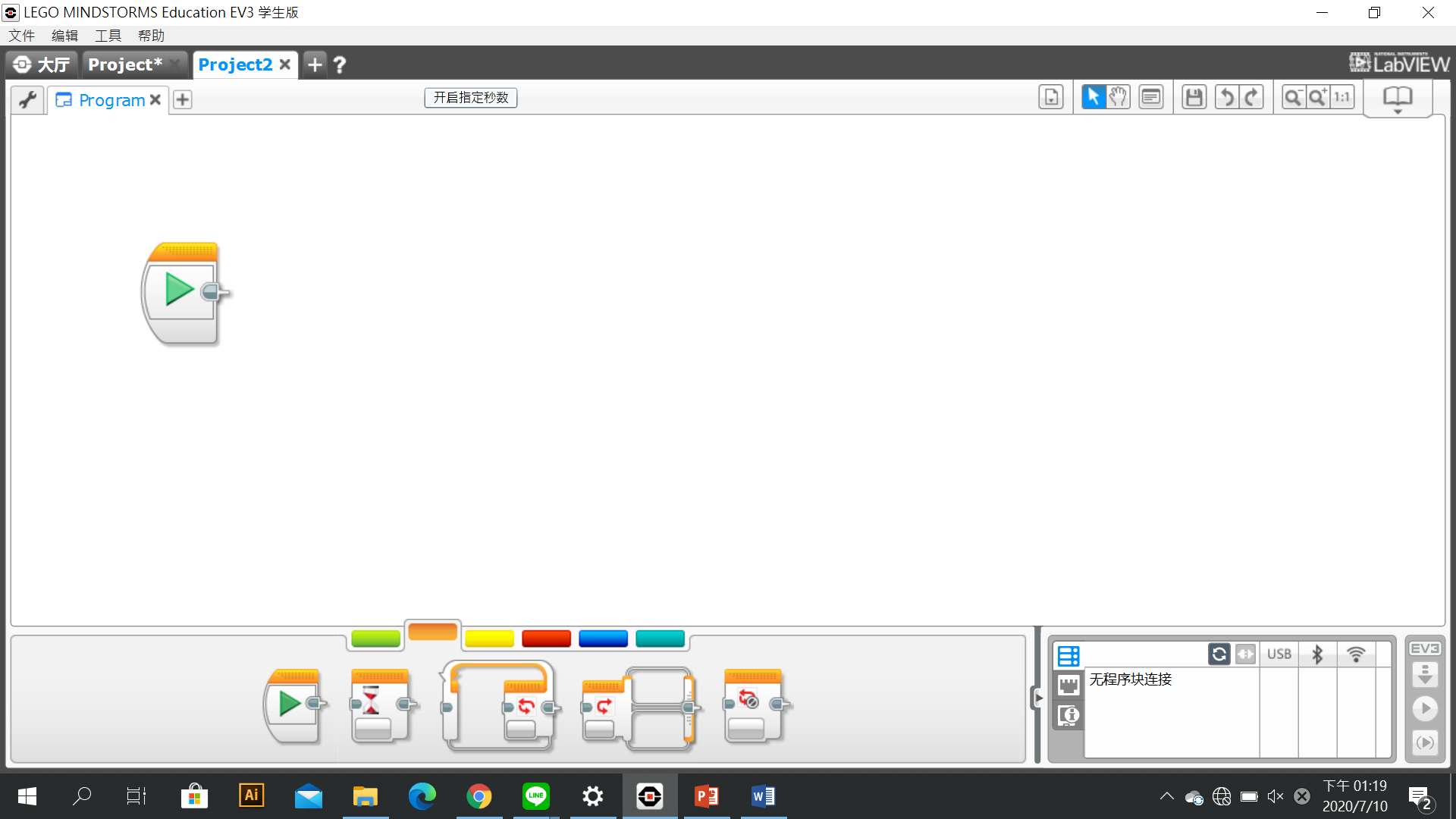 感測器
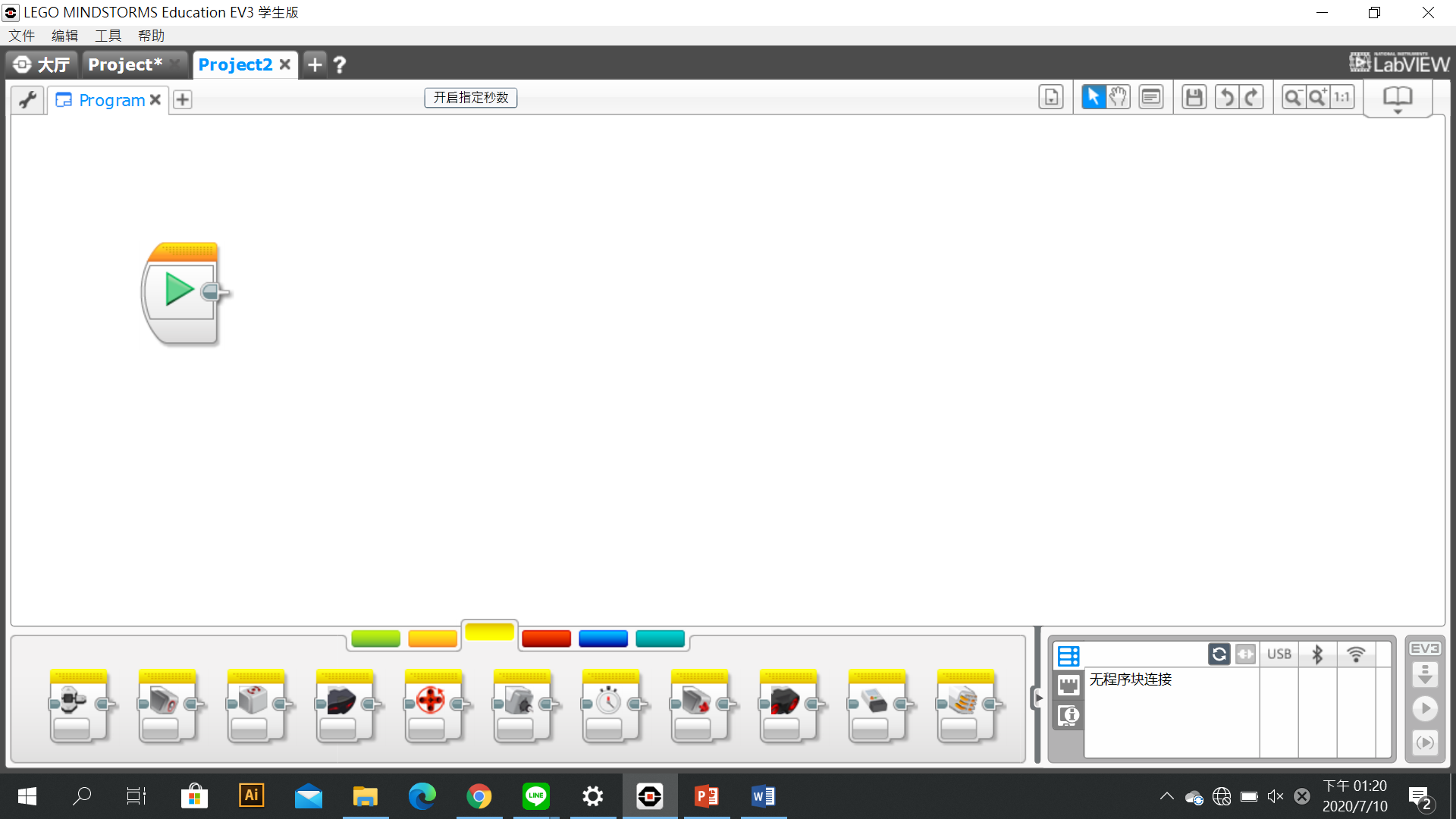